Уважаемые жители Первомайского района г.Минска!Приглашаем ВАС принять участие в благоустройстве придомовых территорий! Просим отразить ВАШЕ мнение по участию внижерасположенном опросе. 1Заполнить анкету опроса также можно в                   ГП ЖЭУ № -1--по адресу:г.Минск, ул.Героев 120 дивизии,18, тел. 8017 347 69 01Направить результаты опроса с пометкой «участие в благоустройстве»ВЫ можете: - на адрес электронной почты zheu1perv@yandex.by- в приложение Viber на официальный номер ГП ЖЭУ № 1- письмом на адрес ГП ЖЭУ № 1: г.Минск,220056, ул. Героев 120 дивизии, 18
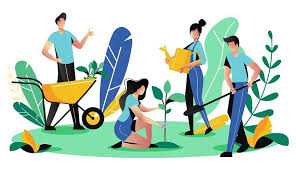